Методическое объединение учителей русского языка и литературы
Беккалиева Мереке Мадениетовна- учитель русского языка и литературы. Образование-высшее, стаж работы-35 лет, педагог-исследователь, учебная нагрузка-24 часа.
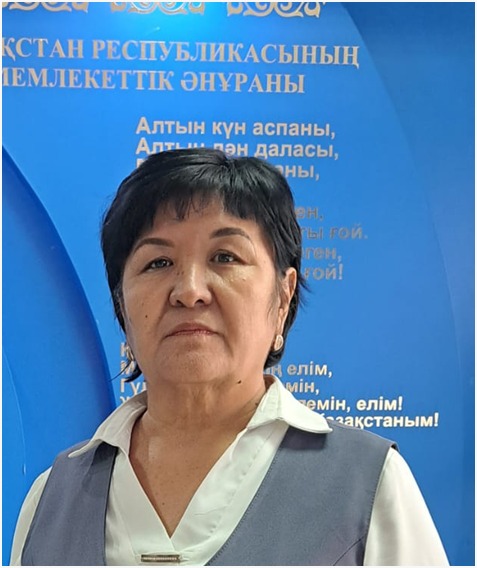 Усманова Гульнара Жаксимбаевна- учитель русского языка и литературы. Образование- высшее, стаж работы-34 года, педагог-исследователь, учебная нагрузка-24 часа.
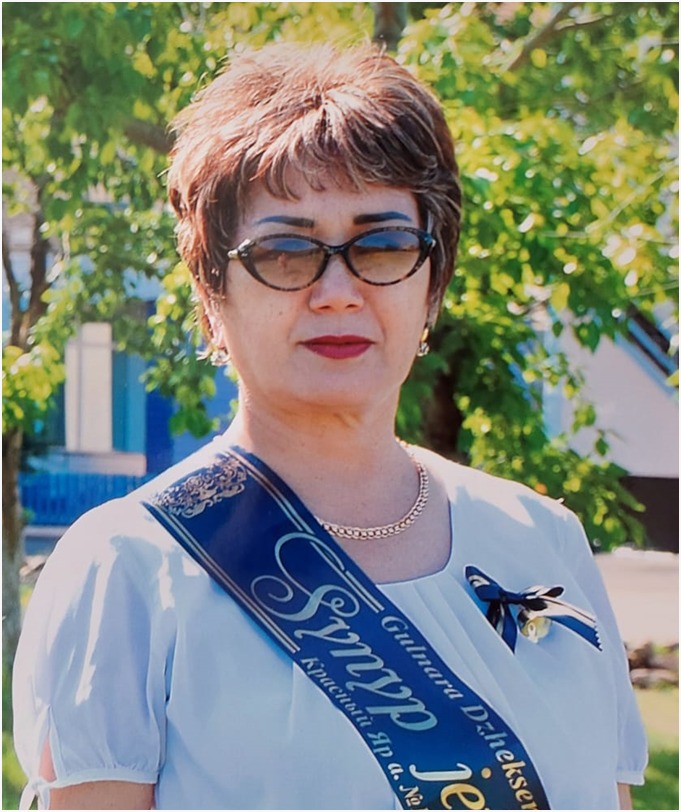 Кажиахметова Гулия Рашатовна- учитель русского языка и литературы. Образование- высшее, стаж работы-24 года, учитель-педагог, учебная нагрузка-19 часов.
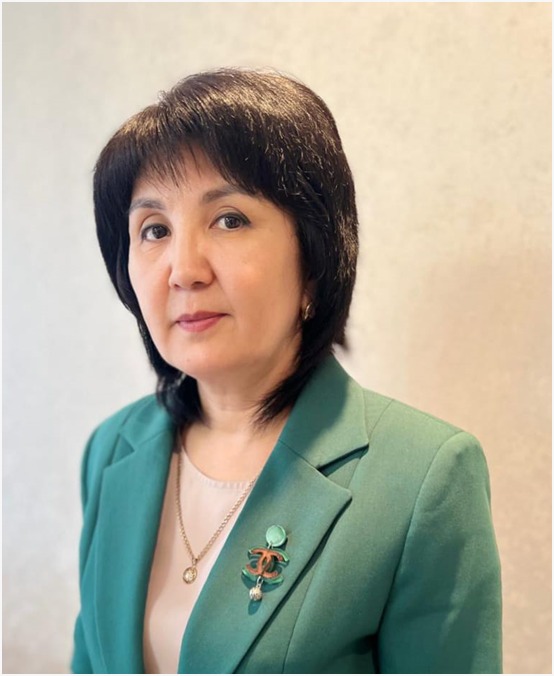 Байгулин Мырзахмет Негматович - учитель русского языка и литературы. Образование- высшее, стаж работы-34 года, учитель-педагог, учебная нагрузка-16 часов.
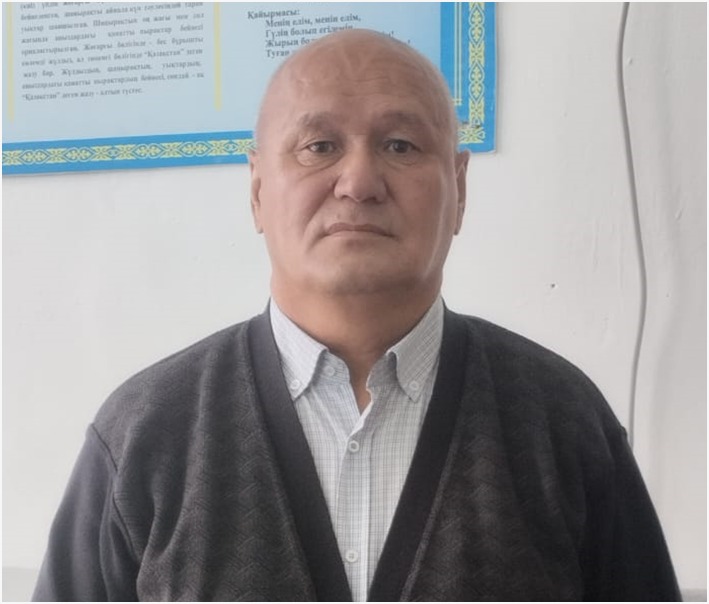 Магзумова Сауле Темиргалиевна-учитель русского языка и литературы. Образование- высшее, стаж работы 19 лет, педагог-модератор, учебная нагрузка -21час
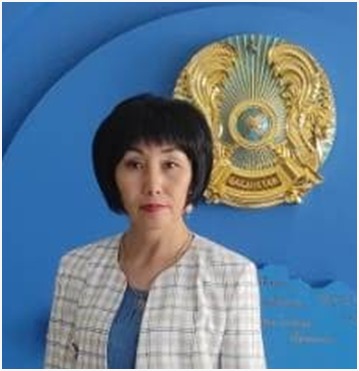 Кубекова Гульжанат Бахитжановна -учитель русского языка и литературы. Высшее образование, стаж работы -33 года, учитель второй категории. Учебная нагрузка-20 часов
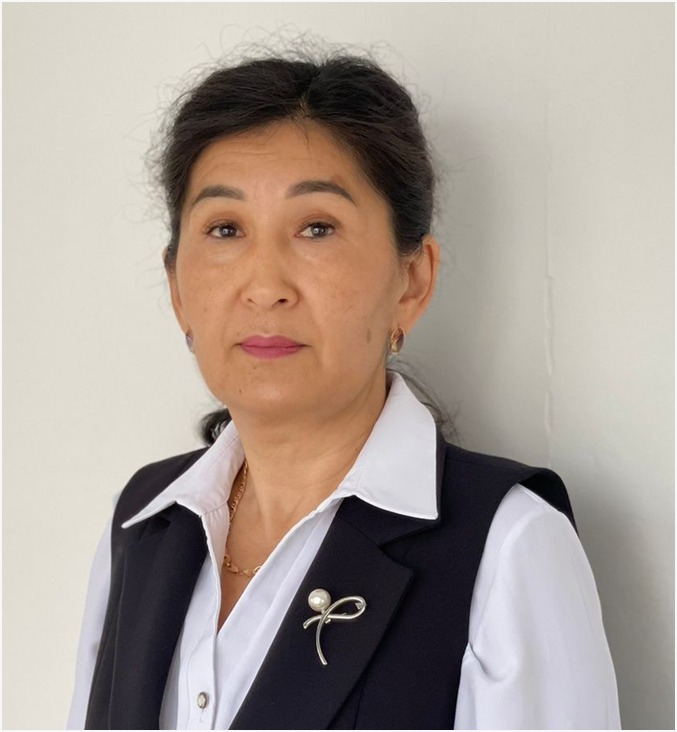